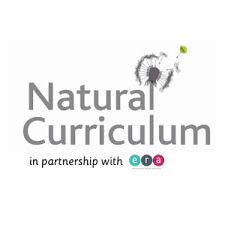 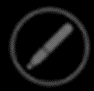 This lesson is best viewed as a slide show, using the PowerPoint annotation pen.
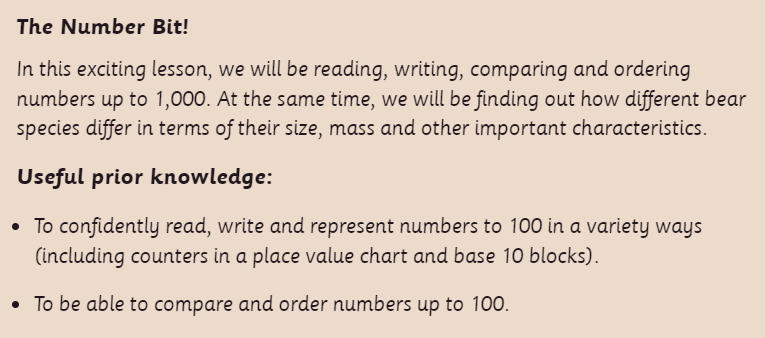 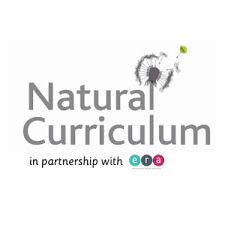 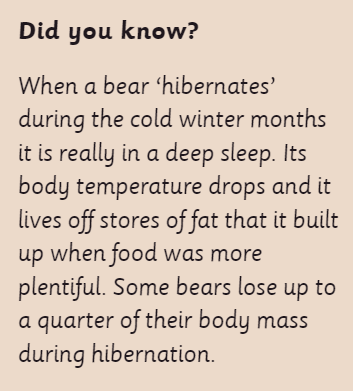 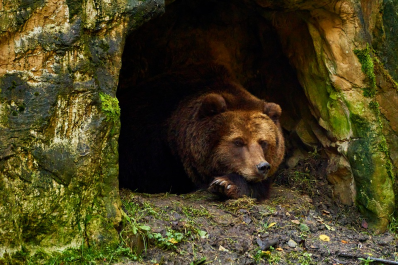 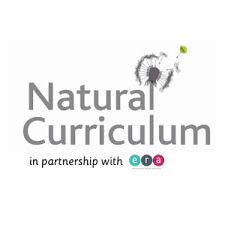 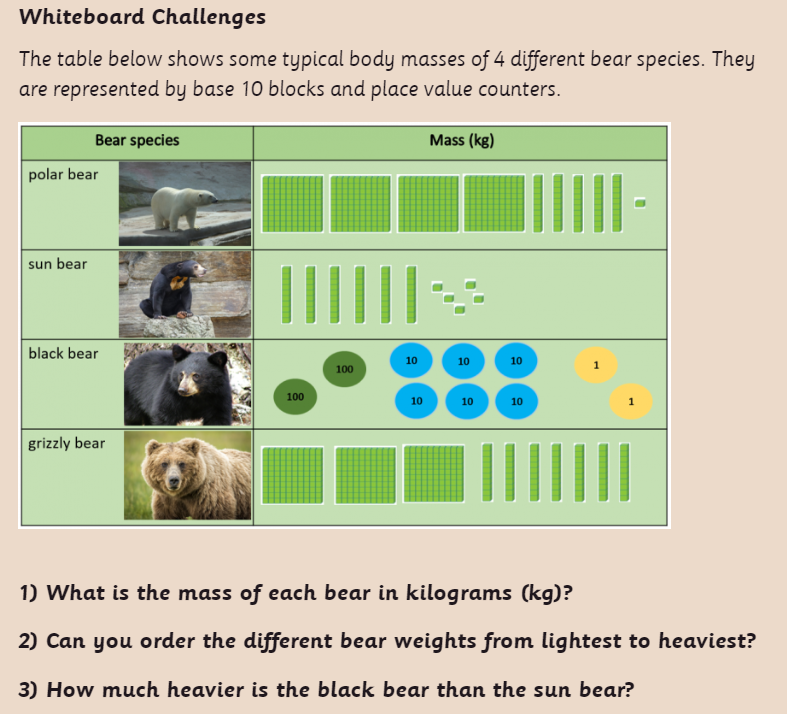 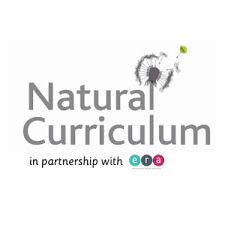 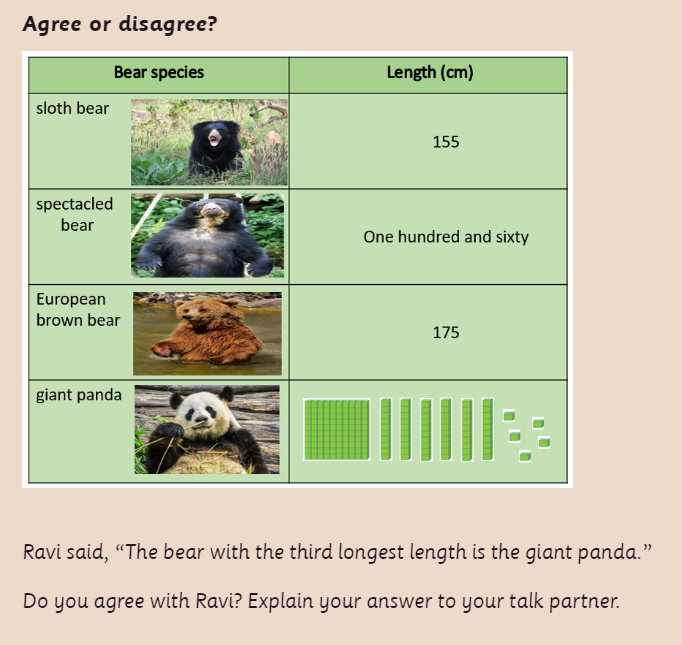 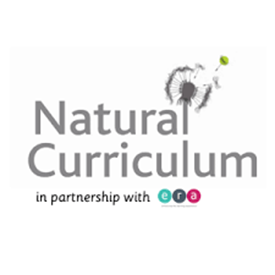 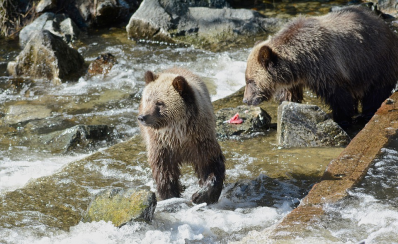 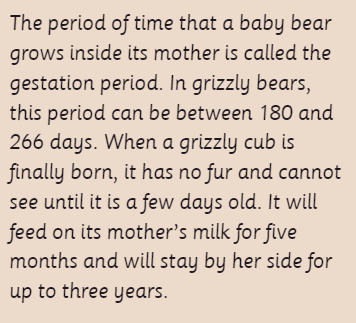 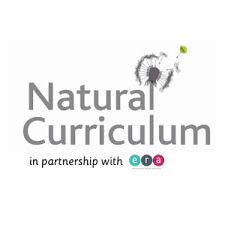 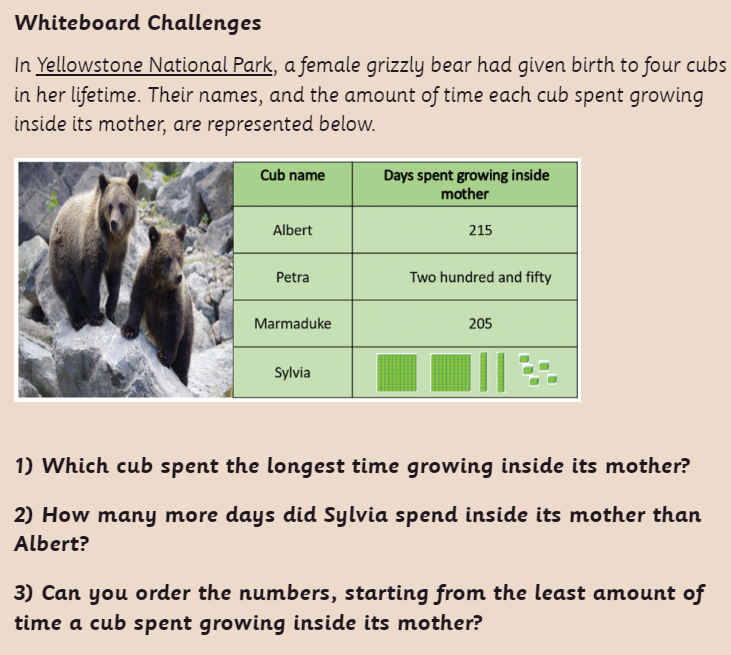 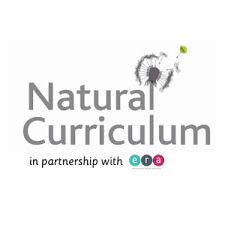 Now have a go at the worksheet.
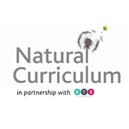 Plenary: Challenge 3 from the worksheet.
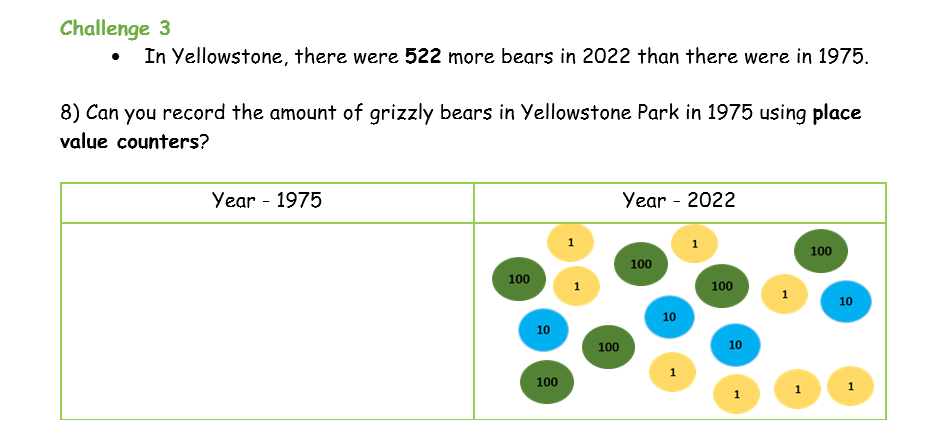